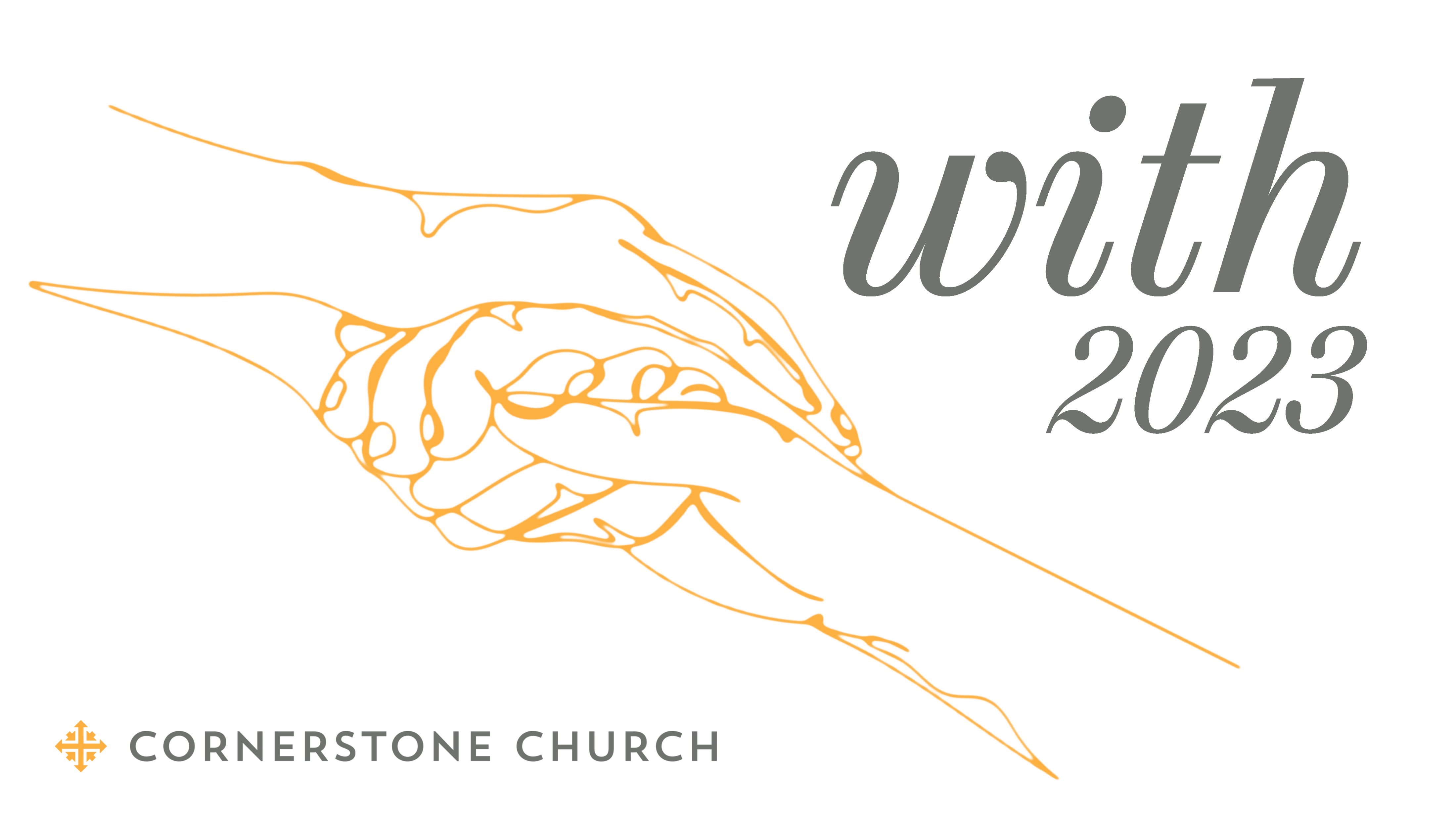 Incomplete postures
Life WITH God
Be WITH him.
Be WITH him.
Jesus went up the mountain and summoned those he wanted, and they came to him. He appointed twelve, whom he also named apostles, to be with him, to send them out to preach,  and to have authority to drive out demons. 
- Mark 3:13-15
Be WITH him.
…There is salvation in no one else, for there is no other name under heaven given to people by which we must be saved.” When they observed the boldness of Peter and John and realized that they were uneducated and untrained men, they were amazed and recognized that they had been with Jesus.
- Acts 4:12-13
[Speaker Notes: Cowardice to boldness:  Peter’s denials.  This man was with Jesus of Nazareth!]
In order to be like Jesus, we have to be WITH him (first).
Be WITH him.
He took Peter and the two sons of Zebedee along with him, and he began to be sorrowful and troubled. Then he said to them, “My soul is overwhelmed with sorrow to the point of death. Stay here and keep watch with me.”
- Matthew 26:37-38 (NIV)
Talk WITH him.
Talk WITH him.
“I have heard it said many times, "You cannot over communicate."
Which is a good reminder of another truth, "You cannot pray enough."
Pray about everything! “
– Matt Dabbs
Talk WITH Jesus
They said to each other, “Weren’t our hearts burning within us while he was talking with us on the road and explaining the Scriptures to us?” 
- Luke 24:32
Talk WITH him.
The following night, the Lord stood by him and said, “Have courage! For as you have testified about me in Jerusalem, so it is necessary for you to testify in Rome.”
- Acts 23:11
Talk WITH him.
For last night an angel of the God I belong to and serve stood by me and said, ‘Don’t be afraid, Paul. It is necessary for you to appear before Caesar. And indeed, God has graciously given you all those who are sailing with you.’ So take courage, men, because I believe God that it will be just the way it was told to me.
- Acts 27:23-25
Walk WITH him.
Walk WITH him.
Enoch was 65 years old when he fathered Methuselah. And after he fathered Methuselah, Enoch walked with God 300 years and fathered other sons and daughters. So Enoch’s life lasted 365 years. Enoch walked with God; then he was not there because God took him.
- Genesis 5:21-24
Walk WITH him
These are the family records of Noah. Noah was a righteous man, blameless among his contemporaries; Noah walked with God. 
- Genesis 6:9
Walk WITH him
Patience is what we encounter between being passive and being panicked.
[Speaker Notes: Story of Stanislov Petrov]
Walk WITH him.
Mankind, he has told each of you what is good and what it is the Lord requires of you: to act justly, to love faithfulness, and to walk humbly with your God.
- Micah 6:8
Be/Talk/Walk WITH him
This is how we know that we know him: if we keep his commands. The one who says, “I have come to know him,” and yet doesn’t keep his commands, is a liar, and the truth is not in him. But whoever keeps his word, truly in him the love of God is made complete. This is how we know we are in him: The one who says he remains in him should walk just as he walked.
- 1 John 5:3-6
[Speaker Notes: JK Rowling bookbinder]
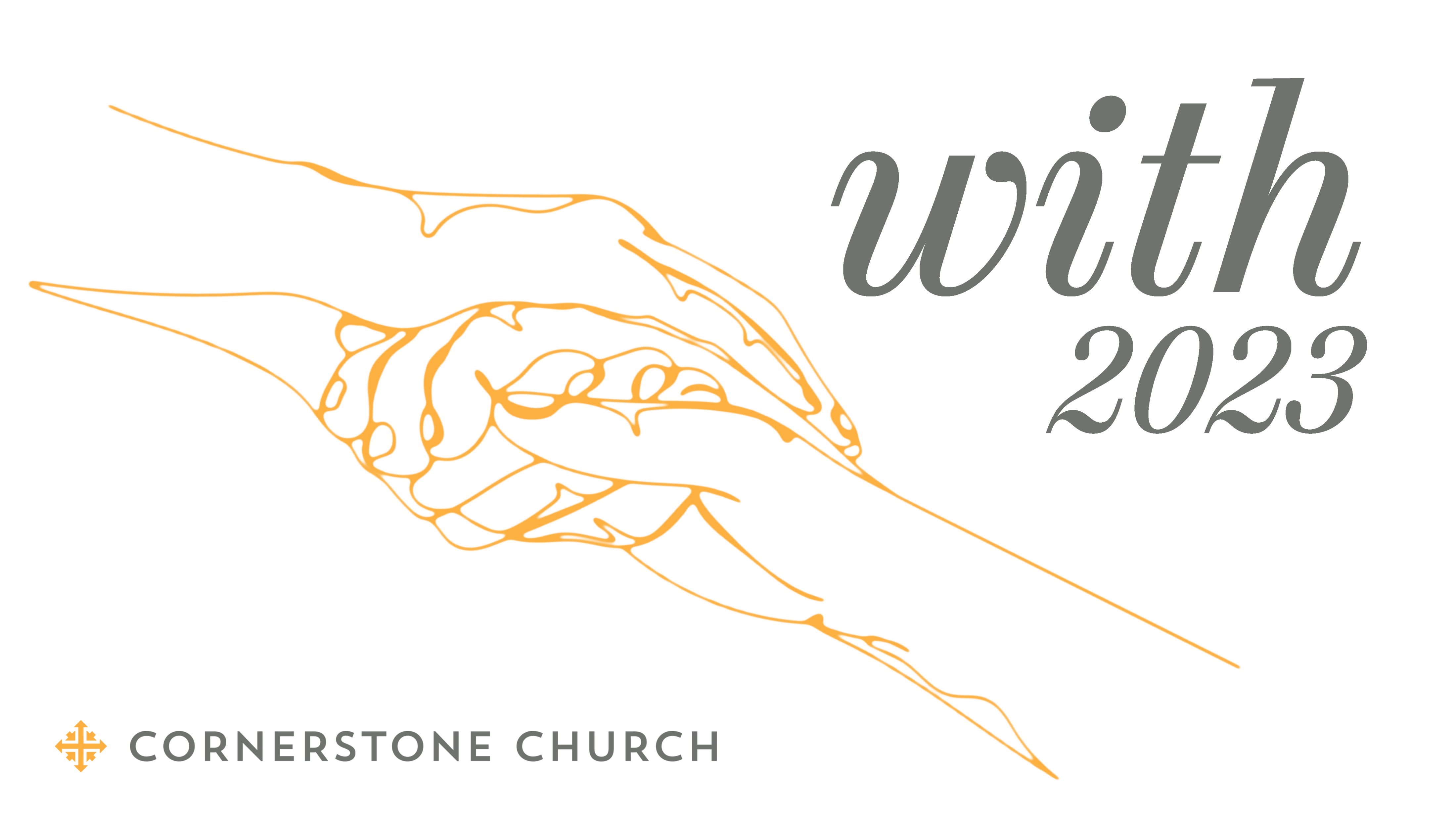